Персонифицированная медицина во вторичной профилактике острой церебральной ишемии у женщин в Дагестане
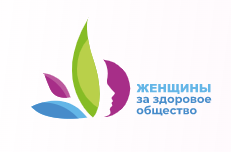 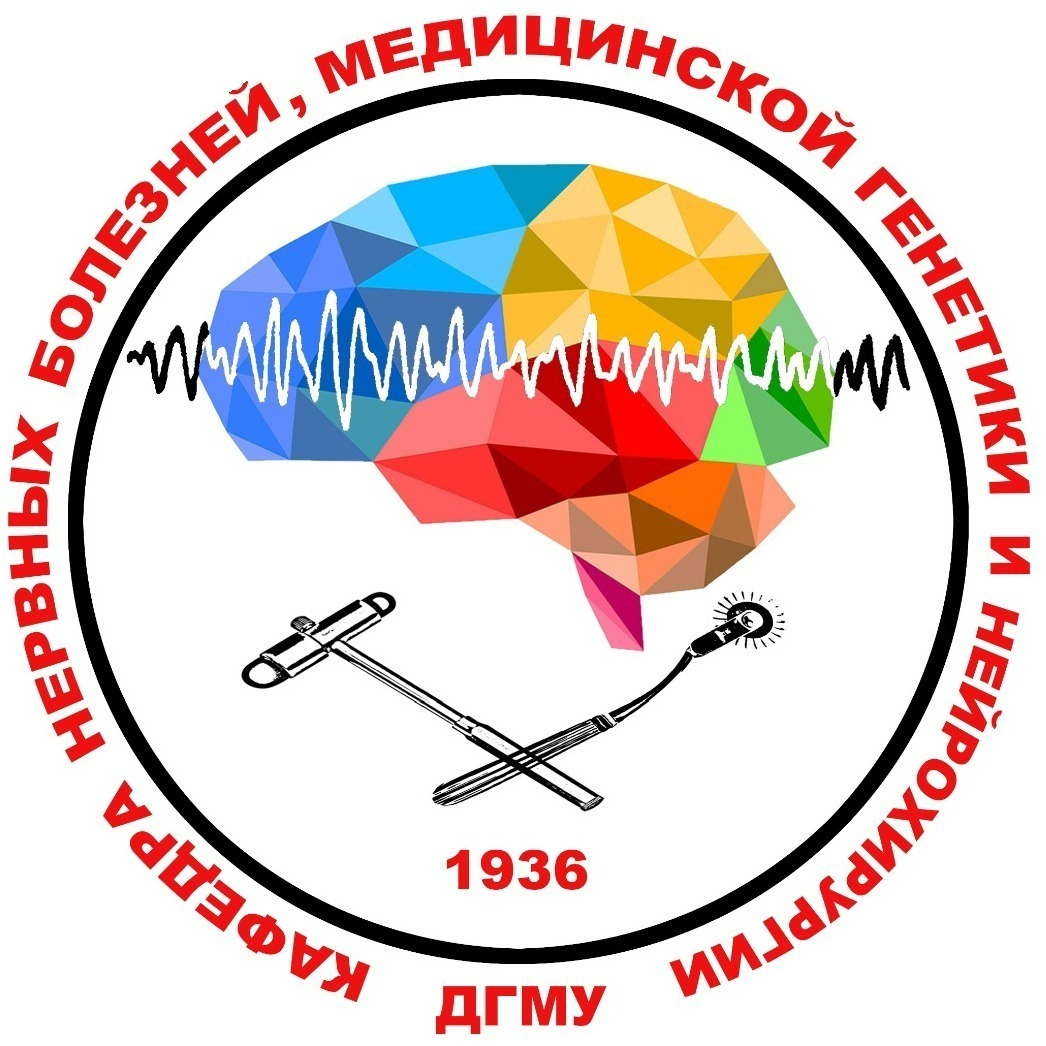 Ксения Манышева
Leroy Hood
Gabriella Pravettoni
Alessandra Gorini
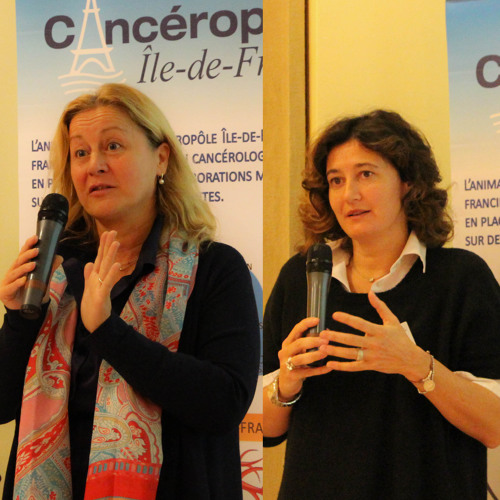 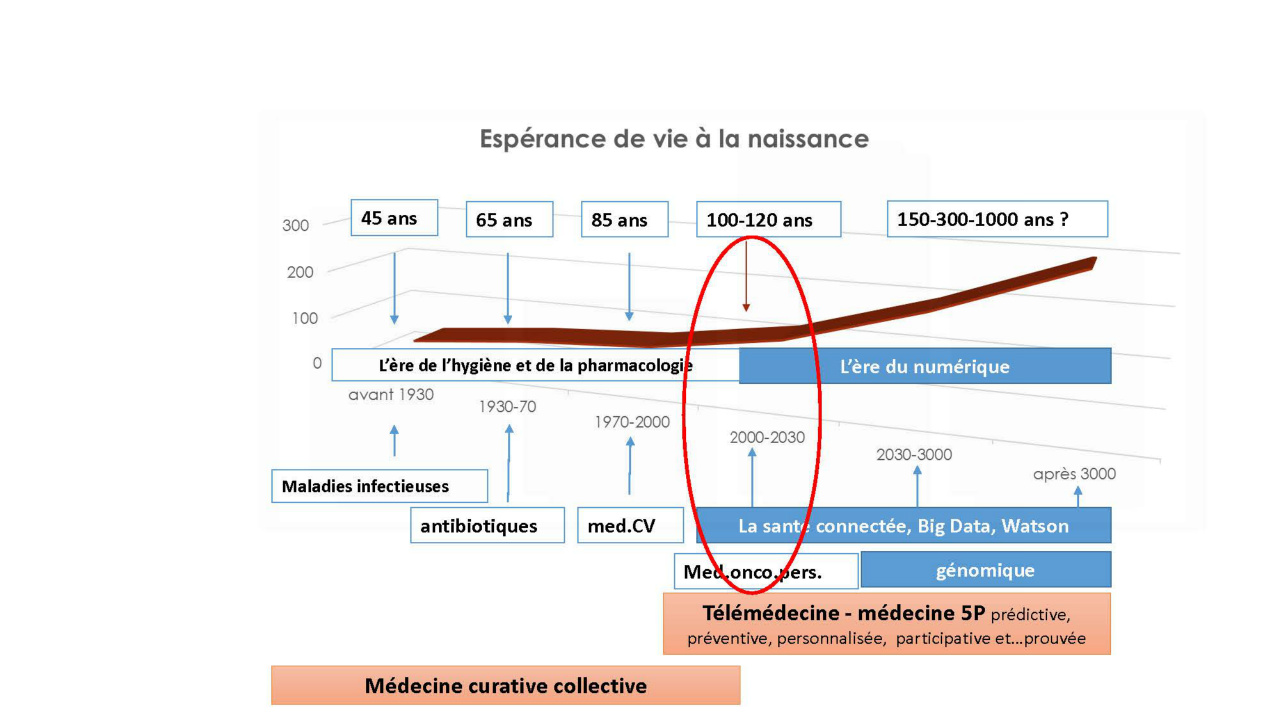 Концепция 5П в медицине
Актуальность научной проблемы
Статистика НАБИ
Исходы инсульта
Средняя продолжительность жизни в РФ
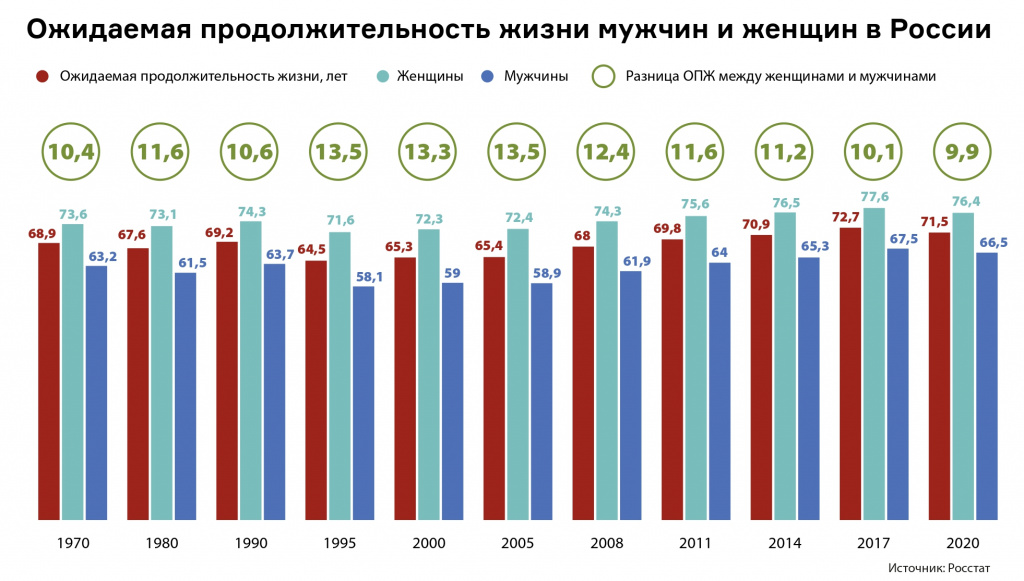 Трансляционная медицина
Реализация проекта
Программа персонифицированной вторичной профилактики острой церебральной ишемии у женщин включает:

анализ взаимосвязи генов FGB, F2, F5, F7, GP1BA, ITGA2, ITGB3, PAI-1, MTRR, MTR, MTHFR с возникновением инсульта;

изучение связи показателей системы гемокоагуляции, липидного и фолатного обмена с клиническими проявлениями инсульта и генетическими факторами риска;

разработку индивидуальной концепции предикции повторного нарушения мозгового кровообращения.
Результаты проекта
Выделенные этно-генетические и лабораторные ассоциации положены в основу выявления прогностических критериев предрасположенности к ишемическому инсульту;

в сотрудничестве с пациентами и членами их семей сформированы профилактические модели;

продемонстрирован высокий комплаенс к индивидуально разработанным комплексам профилактических мероприятий;

сформирована настороженность в отношении профилактики инсульта у членов семей пациентов.
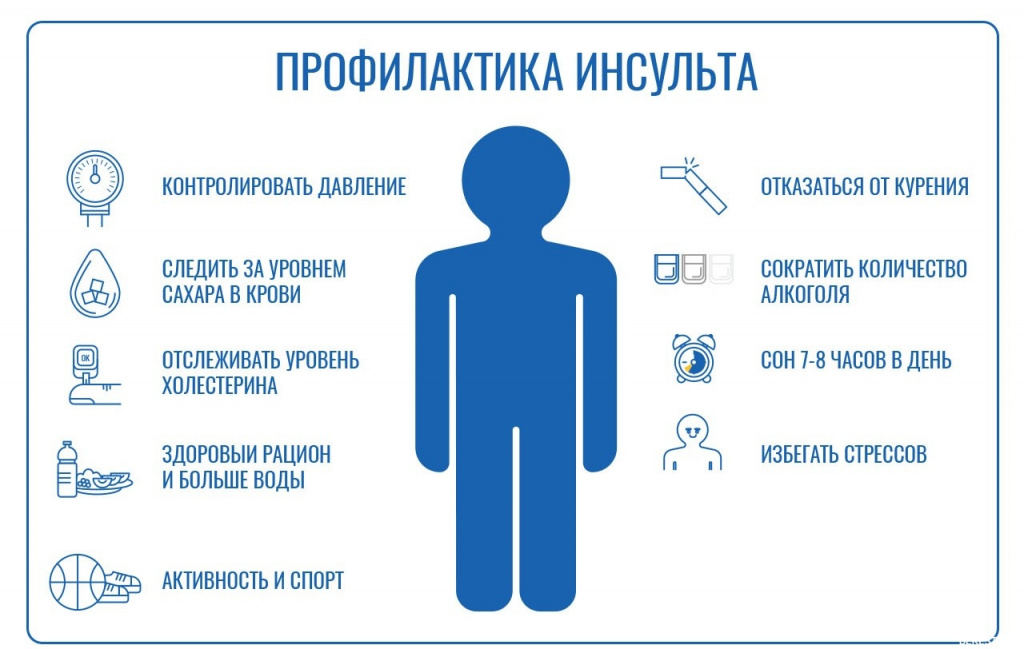 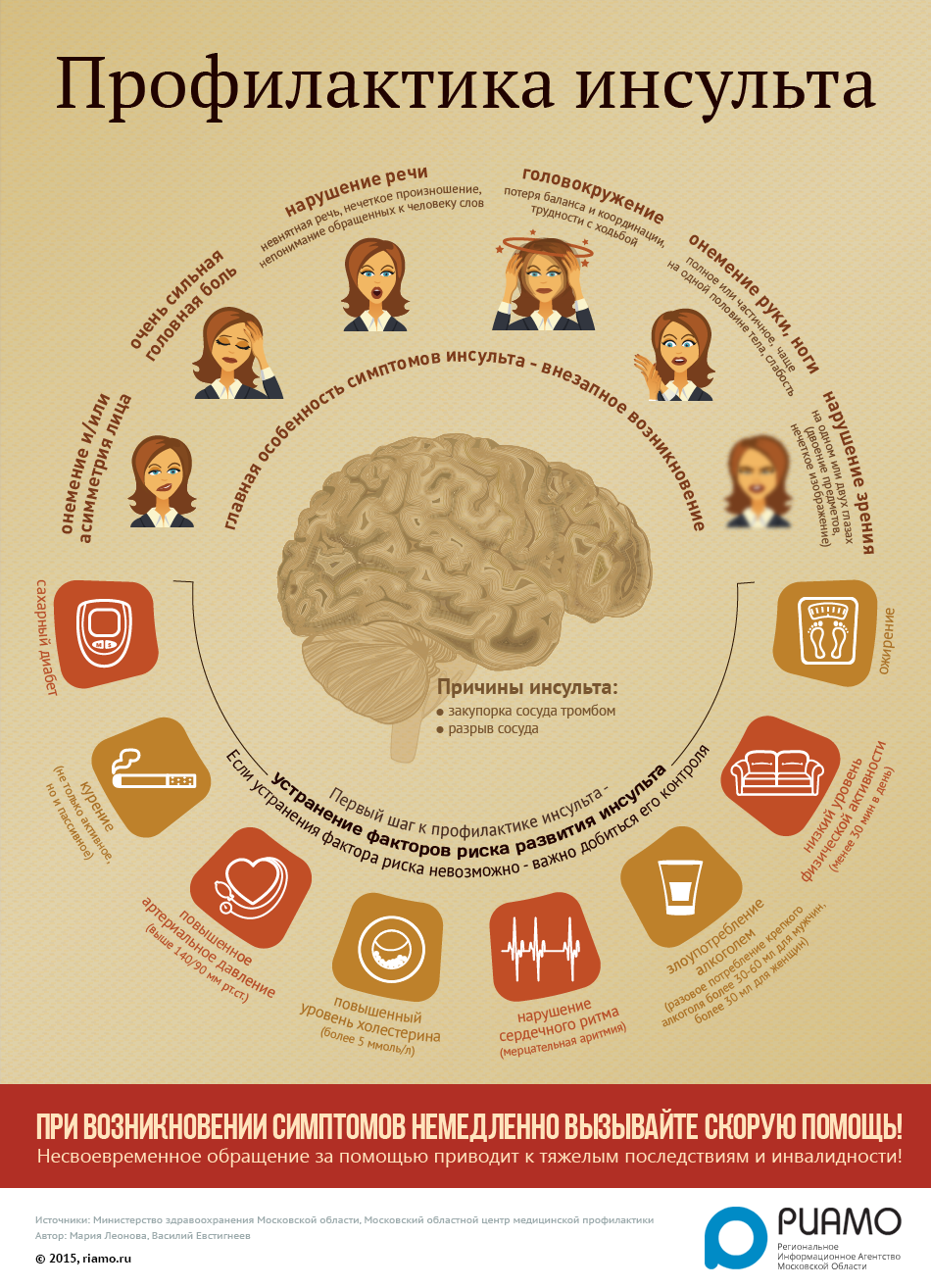 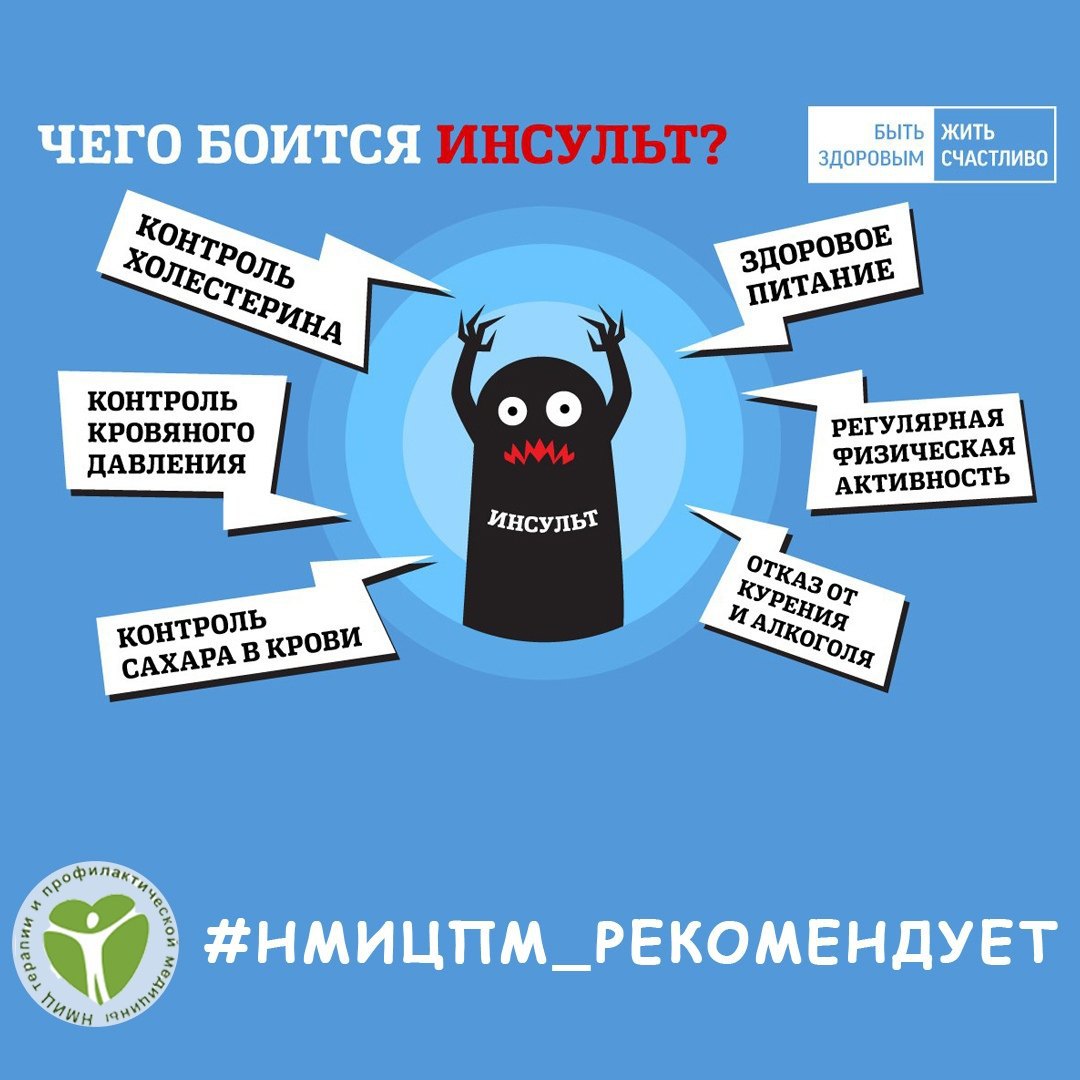 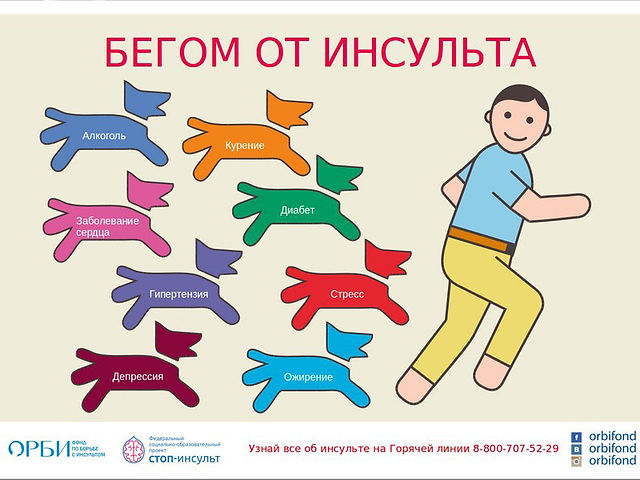 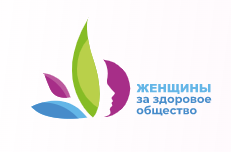 manyshevakb@gmail.com
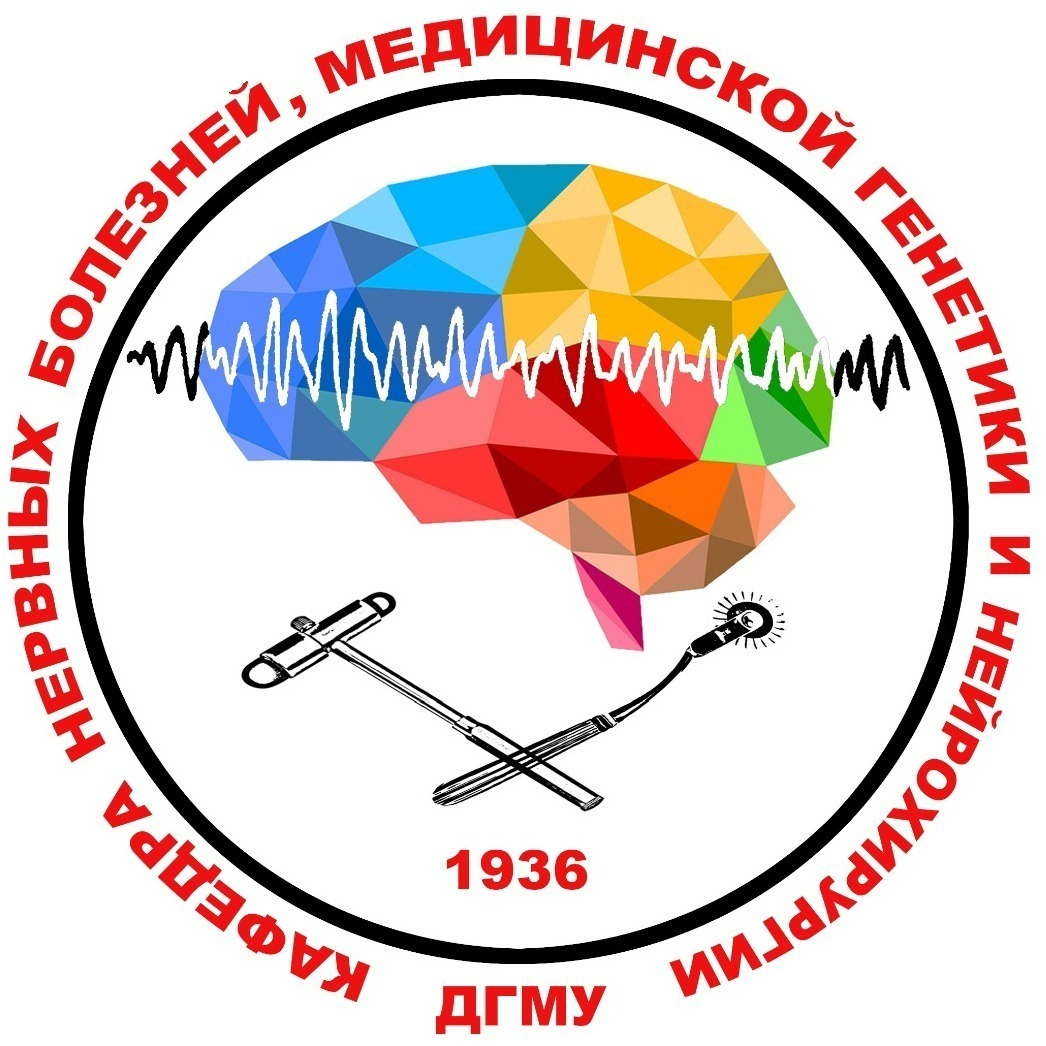